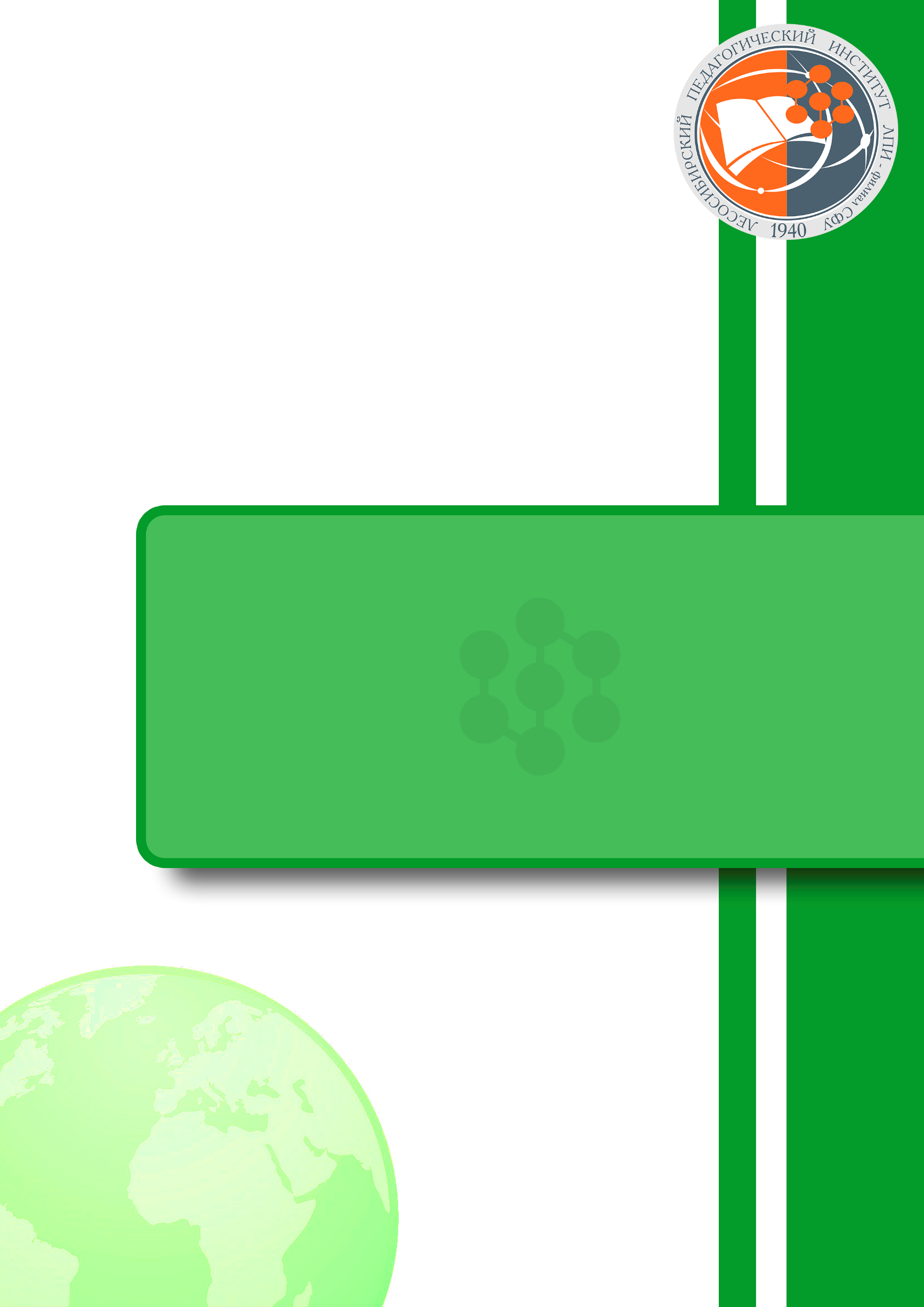 ПЕРВЫЙ 
ЛЕСОСИБИРСКИЙ ЭКОЛОГИЧЕСКИЙ ФОРУМ
 
площадка  ЛПИ – филиала СФУ

27 октября 2017 г.
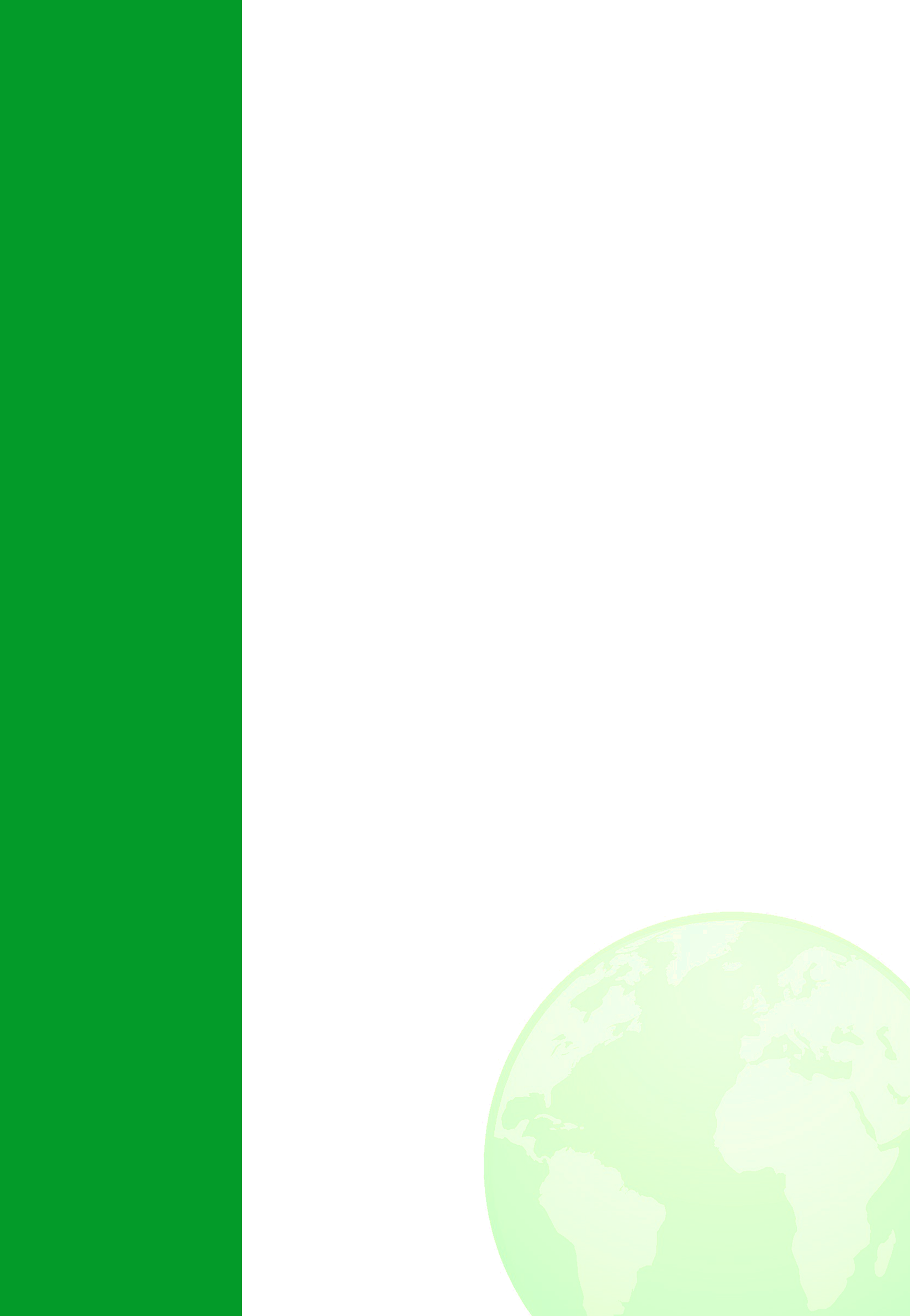 11.30 
Актовый зал
Пленарное заседание
1.Приветственное слово директора ЛПИ – филиала СФУ Л.Н.Храмовой
2. Основные научные направления и экспедиционные исследования Института экологии и географии Сибирского федерального университета. Докл.: Д.А. Полосухина, магистрант 1 курса ИЭиГ СФУ.
     В докладе представлены тематика научно-исследовательских работ студентов и преподавателей ИЭиГ и  специфика научного туризма студентов экологов, природопользователей и географов
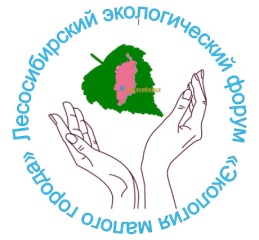 12.00
Верлибр кафе

Читальный зал библиотеки
Литературная гостиная «Дыр бул щыл…»: магия художественного слова в борьбе за экологию языка?
     Литература способна запечатлеть в слове не только индивидуальное, но и всеобщее, эпохальное. Она, как губка, впитывает все веяния жизни, но в то же время и сама задает вектор духовного и культурного  развития. Студенты филологического факультета в увлекательной театральной форме помогут разобраться в главном вопросе: литература – это бессмертие языка?
     Ведущие: доцент кафедры русского языка, литературы и истории О.Н. Зырянова, студенты филологического факультета
12.00
Эколого-экономическая гостиная

ауд.304
Бизнес и экология
     Участники гостиной обсудят направления  отечественного экобизнеса; познакомятся с уникальным проектом по раздельному сбору мусора в кампусе СФУ; затронут проблемы  проектирования объектов декоративно-прикладного искусства и создание экологически чистой и эстетически привлекательной среды для человека, носящей свой неповторимый характер; представят творчество - как способ самосовершенствования экологического мышления художника-педагога.
     Ведущие: директор ЛПИ – филиала СФУ Л.Н. Храмова; старший преподаватель кафедры высшей математики, информатики и естествознания А.В. Рубцов; А.В. Хвастунов, доцент кафедры «Рисунок, живопись и скульптура» института Архитектуры и Дизайна СФУ; Л.А. Кудряшова, ассистент кафедры «Рисунок, живопись и скульптура» института Архитектуры и Дизайна СФУ; магистрант 1 курса ИЭиГ СФУ Д.А.Полосухина.
«Кто если не мы, спасет мир!»
     Мир спасают те, кто может и хочет. Обучающимся предлагается познакомиться с деятельностью известных людей мирового шоу-бизнеса, которые своим творчеством вносят существенный вклад в поддержание экологии на планете. Прозвучат произведения известных музыкантов на экологические темы. Все вместе создадим свой "шедевр" на экологическую тему.
     Ведущие: заведующий кафедрой иностранных языков Е.В.Семенова, студенты филологического факультета
12.00
Интерактивный проект

ауд.208
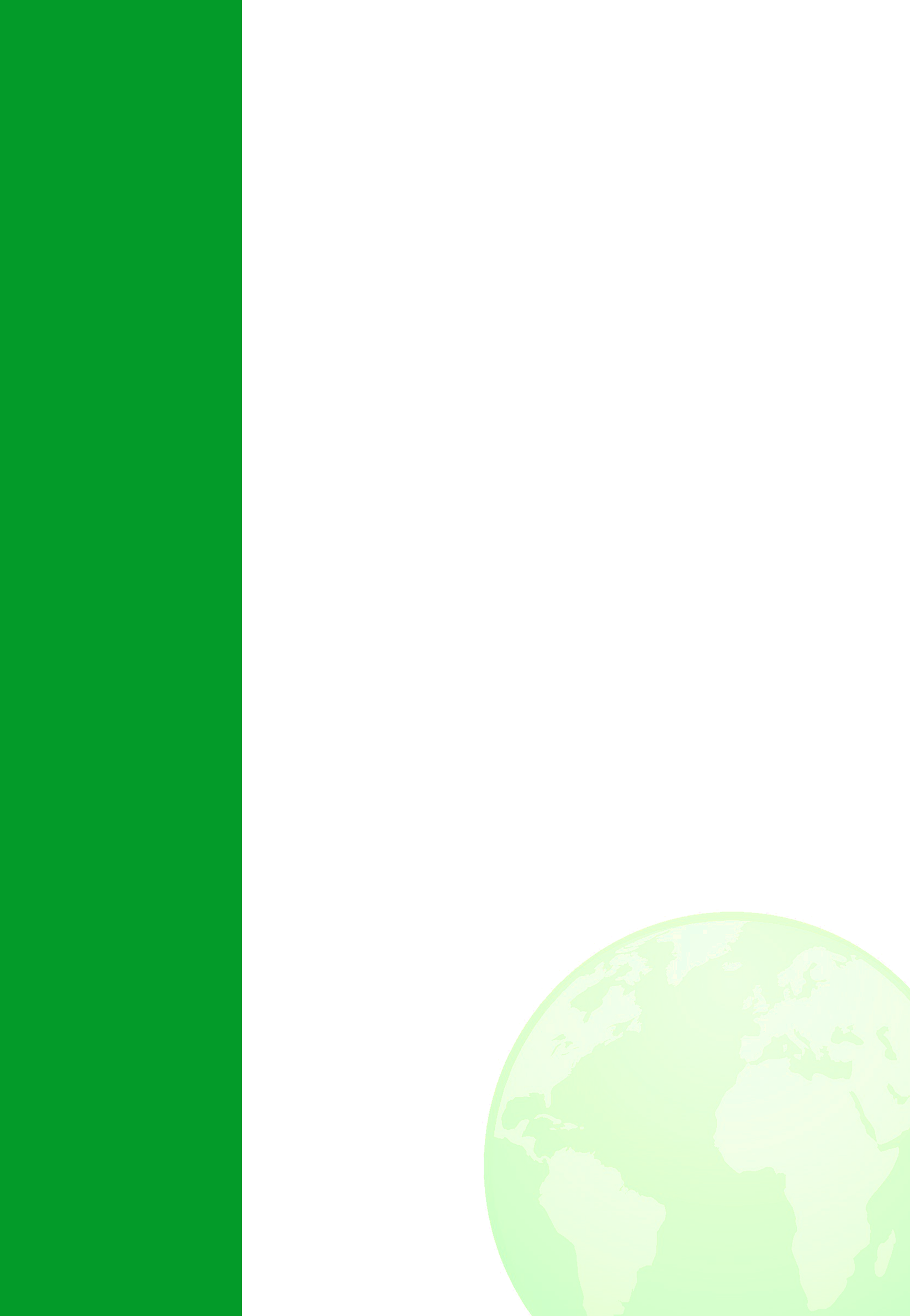 Станция 1. 			ауд.203
Эко-парк Зарядье: загадки и чудеса
     Обучающимся будут предложены задания на тему эко-парка Зарядье, который был открыт в Москве 9 сентября 2017 в День города. Там есть что показать и есть чему удивиться.
     Ведущие: старшие преподаватели кафедры иностранных языков М.Л.Ростова и Я.Н.Казанцева

Станция 2. 			ауд.309
Эколингвистика: настоящее и будущее.. «Мы сохраним тебя, русская речь, великое русское слово!» 
      Русский язык впитал в себя опыт и мудрость наших предков. Он сохраняет нас как великую нацию, а мы должны сохранять его. На этой станции обучающиеся откроют для себя эколингвистику, смогут выявить основные проблемы в сфере сохранения русского языка путём увлекательного задания.
     Ведущие: заведующий кафедрой русского языка, литературы и истории М.В.Веккессер и студенты 3 курса филологического факультета

     Станция 3. 		ауд.306
Цвет как психогенный фактор: Влияние цвета на эмоции человека
     Поскольку цвет влияет на повседневное поведение людей, есть смысл разобраться, какие эмоции может вызвать тот или иной цвет, и узнать, как наилучшим образом использовать эту информацию в школьной и повседневной жизни. Мы расскажем вам о том, как можно поднять настроение, улучшить работоспособность, активизировать память и внимание.
     Ведущие: доцент кафедры психологии развития личности Н.В. Басалаева и старшие преподаватели кафедры психологии развития личности Т.В. Казакова, Ж.А. Левшунова, Т.В. Шелкунова

Станция 4. 			ауд.206
Экология человека
     Вопрос насущный: Что в нашей жизни зависит от нас? Решая ситуационные задачи, участники актуализируют свои представления по укреплению и сохранению здоровья в условиях экологического напряжения через организацию здорового образа жизни.
    Ведущие: доцент кафедры высшей математики, информатики и естествознания О.А.Ефиц и студенты 3 курса физико-математического и филологического факультетов.

Станция 5.			ауд.204
Экология экстремального выживания 
     Человек не может устоять перед силами природы, но знать о них, о причинах возникновения, последствиях, как правильно вести себя, чтобы не попасть в беду, мы просто обязаны, если нам дорога жизнь
     Ведущие: заведующий кафедрой высшей математики, информатики и естествознания Н.Ф.Романцова  и студенты 3 курса физико-математического факультета
12.00-16.00

Экологический квест



Выполнение заданий на станциях на знание экологических законов и закономерностей, их моделирование и решение и т.п.
Учитывается сообразительность, скорость и т.п.
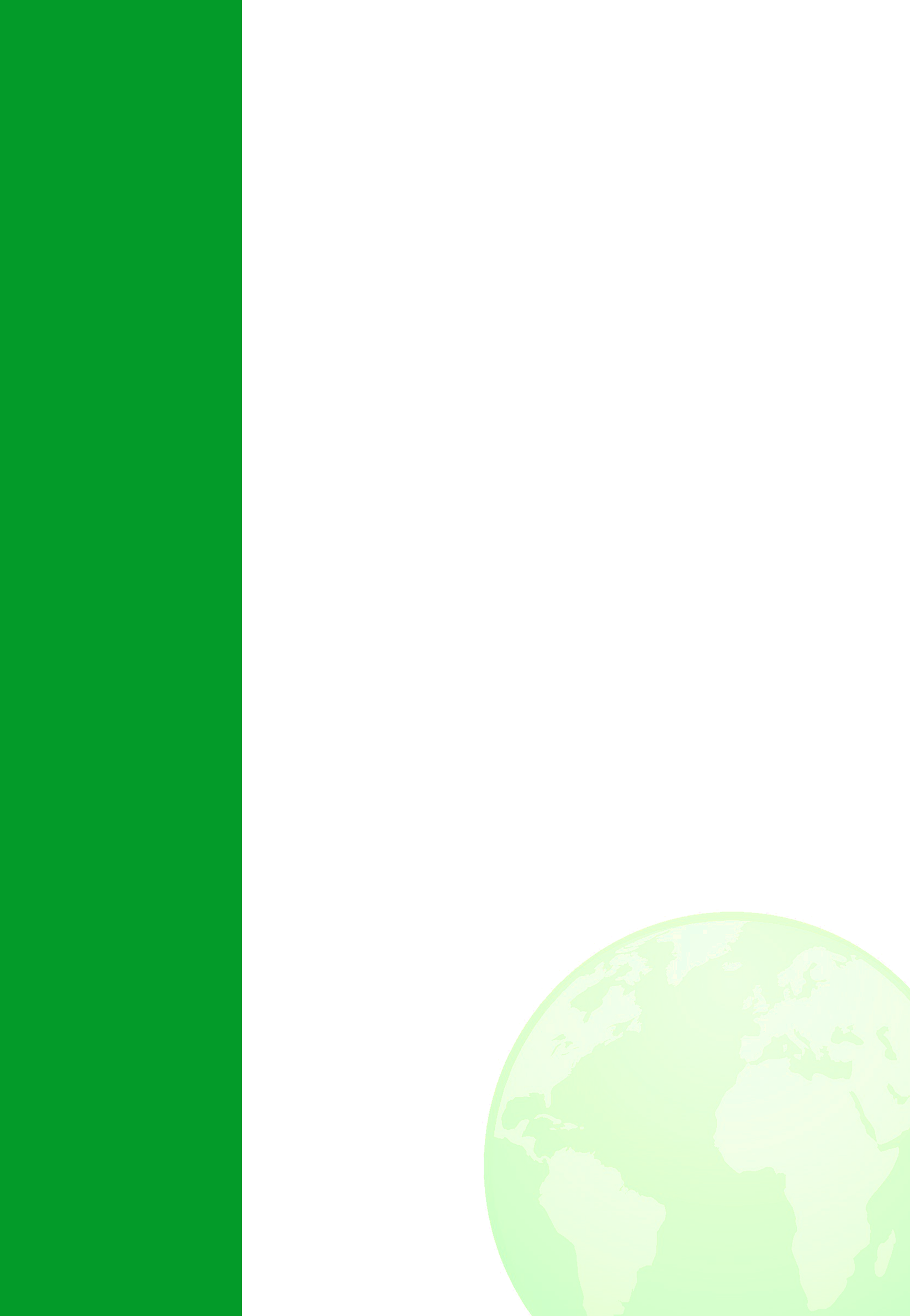 12.00-16.00
Экологический квест
Станция 6.			ауд.207
Профессия – эколог
     На площадке школьники узнают о том какие  задачи стоят перед современными экологами и географами, попробуют найти экологически безопасное решение для одной из актуальнейших проблем экологии и географии Красноярского края.      Ведущие: студенты 3 курса института экологии и природопользования  СФУ
12.00-16.00
Выставка 
«Вторая жизнь природы»

Фойе института
На выставке представлены поделки из природного материала, выполненные педагогами и обучающимися школ города Лесосибирска, студентами и преподавателями ЛПИ – филиала СФУ
     Кураторы выставки: ассистент кафедры педагогики Т.А.Колесникова и старший преподаватель кафедры педагогики Г.Г.Майорова
Акция по сбору макулатуры
Ответственный: ассистент кафедры физического воспитания Е.М.Казанцев

 Уроки оригами
Ведущие: ассистент кафедры педагогики Т.А. Колесникова и студенты 2 курса факультета педагогики и психологии
12.00-16.00
Бумаге вторую жизнь

Фойе института
ул.Победы, 42
ЛПИ-филиал СФУ

Тел. 6-27-91
Ответственный за организацию и проведение мероприятий Первого Лесосибирского  экологического форума 
на площадке ЛПИ – филиала СФУ -  
председатель научно-технического совета О.Б.Лобанова